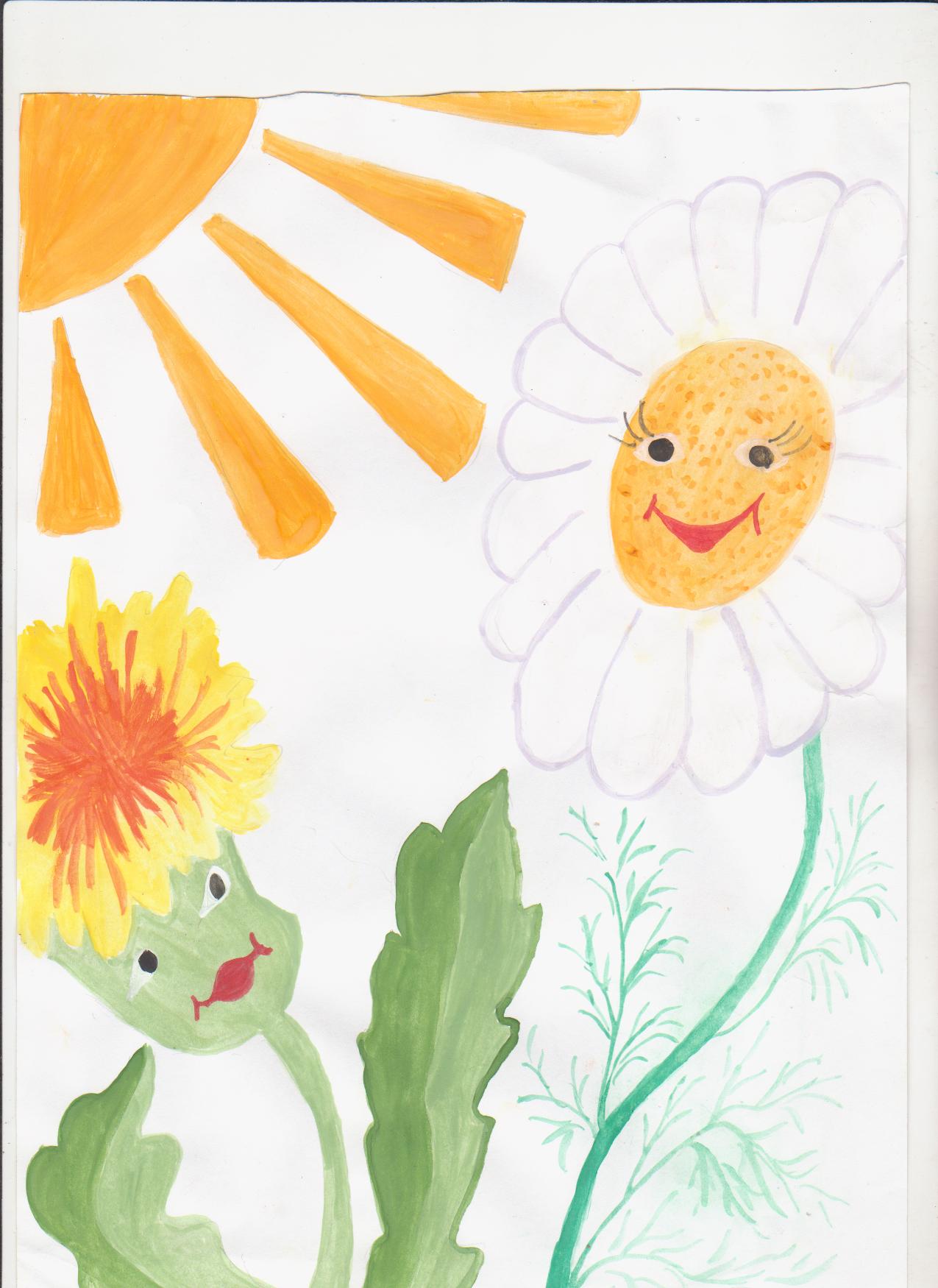 Лучик солнца
Лучик солнца
Муниципальное образовательное учреждение средняя общеобразовательная школа №2
Лучик солнца
Стихи 
Людмилы Николаевой
для детей
г. Гаврилов-Ям
Издательство «Родник» 2012
Солнечная поэзия
Она  была почётным гражданином нашего города. Песня на её стихи давно стала гимном Гаврилов-Яма. На доме №3 по улице Шишкина, где она жила, установлена мемориальная доска. Её творчество  знают и любят не только  наши земляки, но и читатели из многих уголков России, потому что это чистые, светлые, добрые стихи, это солнечная поэзия.
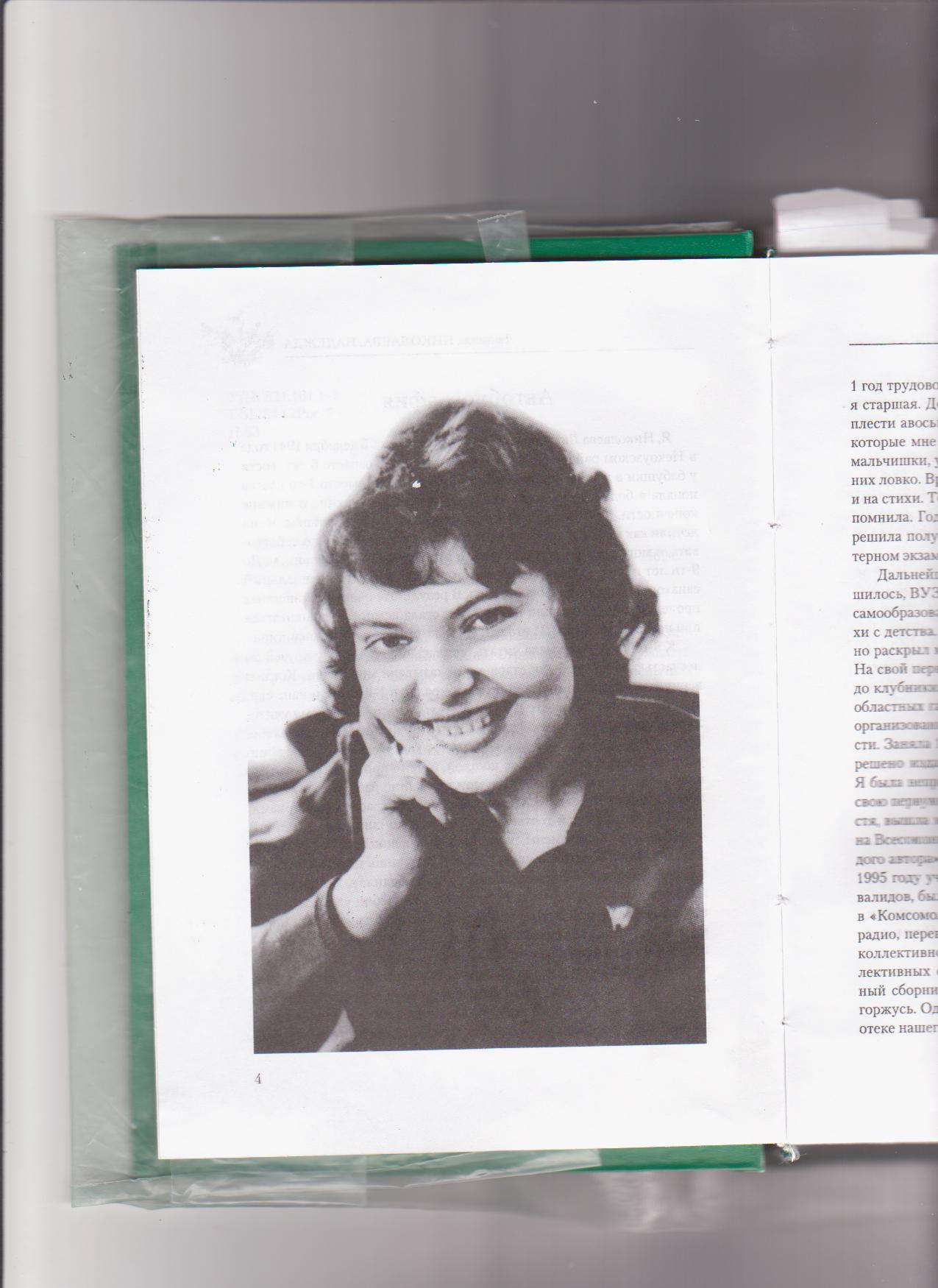 Алёшка
Человек родился!
Дорогая крошка.
Неприглядный с виду.
Носик, как лепёшка.
Вырастет красивым,-
Мама уверяет.
Молодая мама
Это твердо знает.
Будет он, как папа,
Словно тополь ладным.
На друзей везучим,
До работы жадным.
Родине защитник
И родным опора.
А пока мальчишке
Не до разговора.
Так уютно спится
В маминых ладошках.
Человек родился
С именем Алешка.
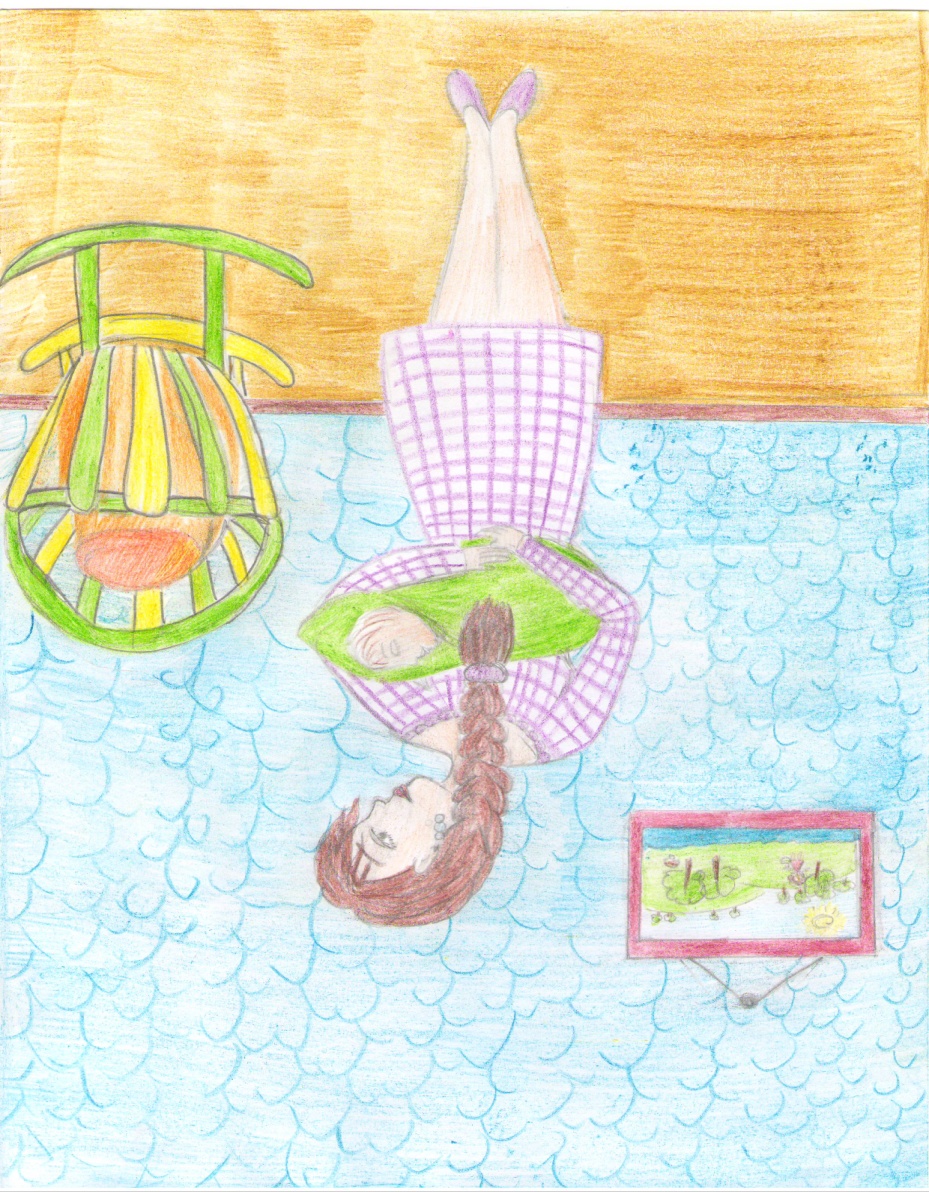 «Алешка» Рис. Плохова Любовь
Мать
Без вести пропали сыновья,
Затерялись в бушевавшем  мире.
Где теснилась дружная  семья,
Только мать живёт…
                        Одна в квартире.
На портреты, горя не тая,
Всё глядит
                         слегка подслеповато.
«Что-то зажилась на свете я», -
Шепчет и вздыхает виновато.
Три кровинки, три богатыря.
Губы сжаты нежно и упрямо.
А глаза тревогою говорят:
«Как тебе без нас живётся, мама?»
«Ничего живу. Ещё брожу.
Путаюсь по дому понемногу.
А коль трудно –
                                Подсобить прошу,
Люди завсегда в беде
                                Помогут.
Свято письма берегу от вас,
Помню всё в них
                                до единой строчки.
Что- то я на свете зажилась…
Видно, я за вас живу, сыночки».
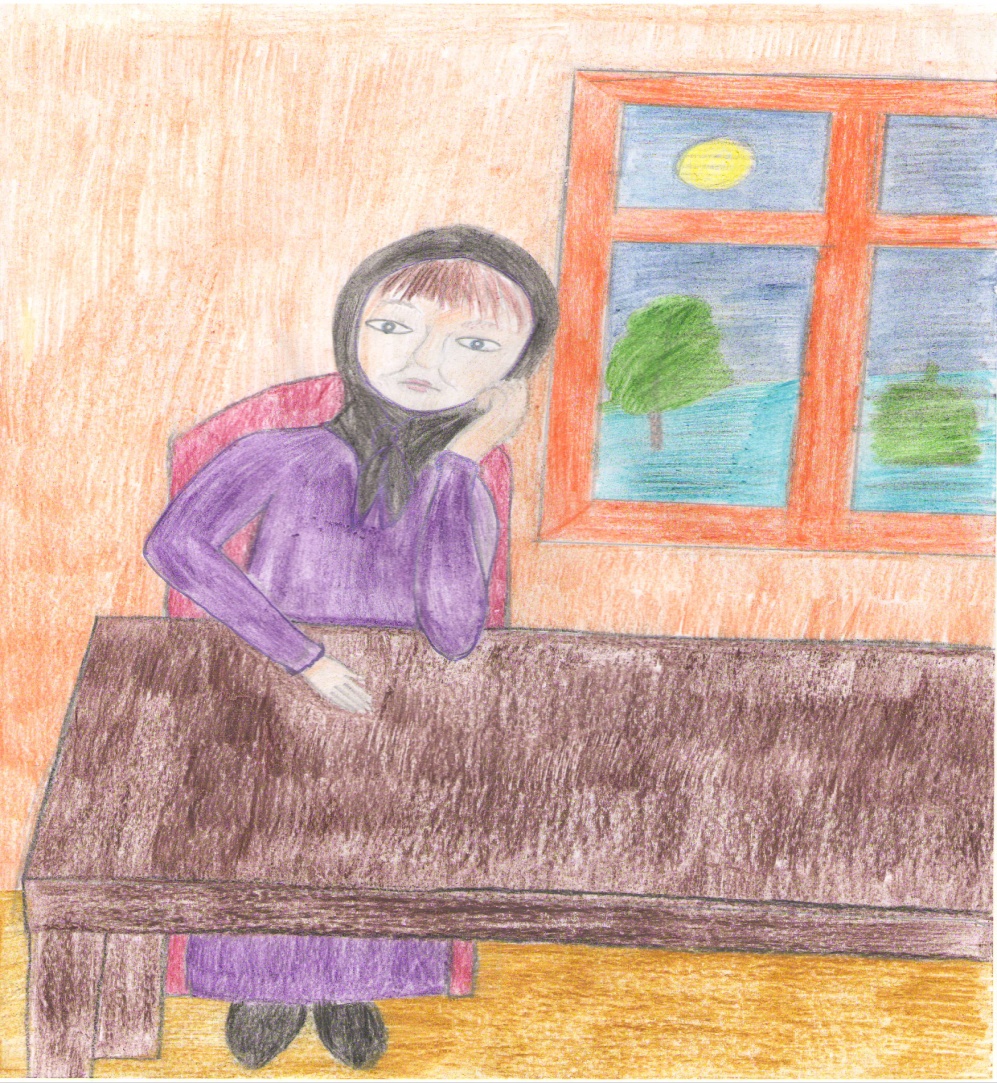 «Ворона». Рис. Плохова Любовь
Родной школе
Вторая школа.
В памяти моей
Ты лучик солнца,
Яркий и горячий. 
Я помню
Всех своих учителей,
И не могло,
Конечно, быть иначе.
Мужали мы,
Желая все понять
В прозрениях то радостных ,
То горьких.
Готовы были
Целый мир обнять,
Когда учитель
Ставил нам пятерки. 
Опять сентябрь.
И осень от души
Позолотила
Стройные березы.
Шагают чинно
В школу малыши,
Несут в руках
Пылающие розы.
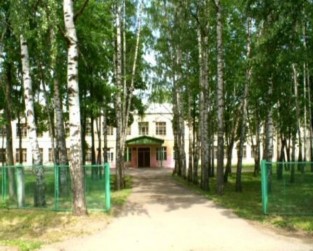 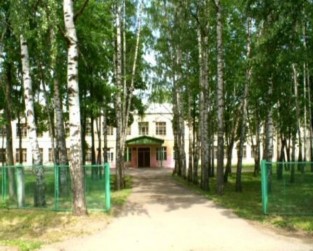 Библиотека
Библиотека! Волшебное   слово.
 В нем целый мир ощущений и грез.
 Ходят читатели снова и снова
 В библиотеку в зной и мороз.
 
 Чтобы проверить  прогнозы и слухи
 Номер журнала   найдется любой.
 По телевизору    много чернухи -
 Глянешь, а там  беспредел и разбой.
 
 Станет от этого   грустно и горько,
 И безысходность обрушится вдруг. 
Душу излечит  лишь книжная полка, 
Библиотеки испытанный друг. 
 
Будем читать про другие планеты 
Или шекспировский   пылкий сонет.  
В зале читальном  притихли студенты 
Для курсовой подбирают ответ. 
 
Снова с утра  зашуршали страницы, 
Стал осязаемым  времени бег. 
Ведь Ярославль  называют столицей  
Наших российских  библиотек.
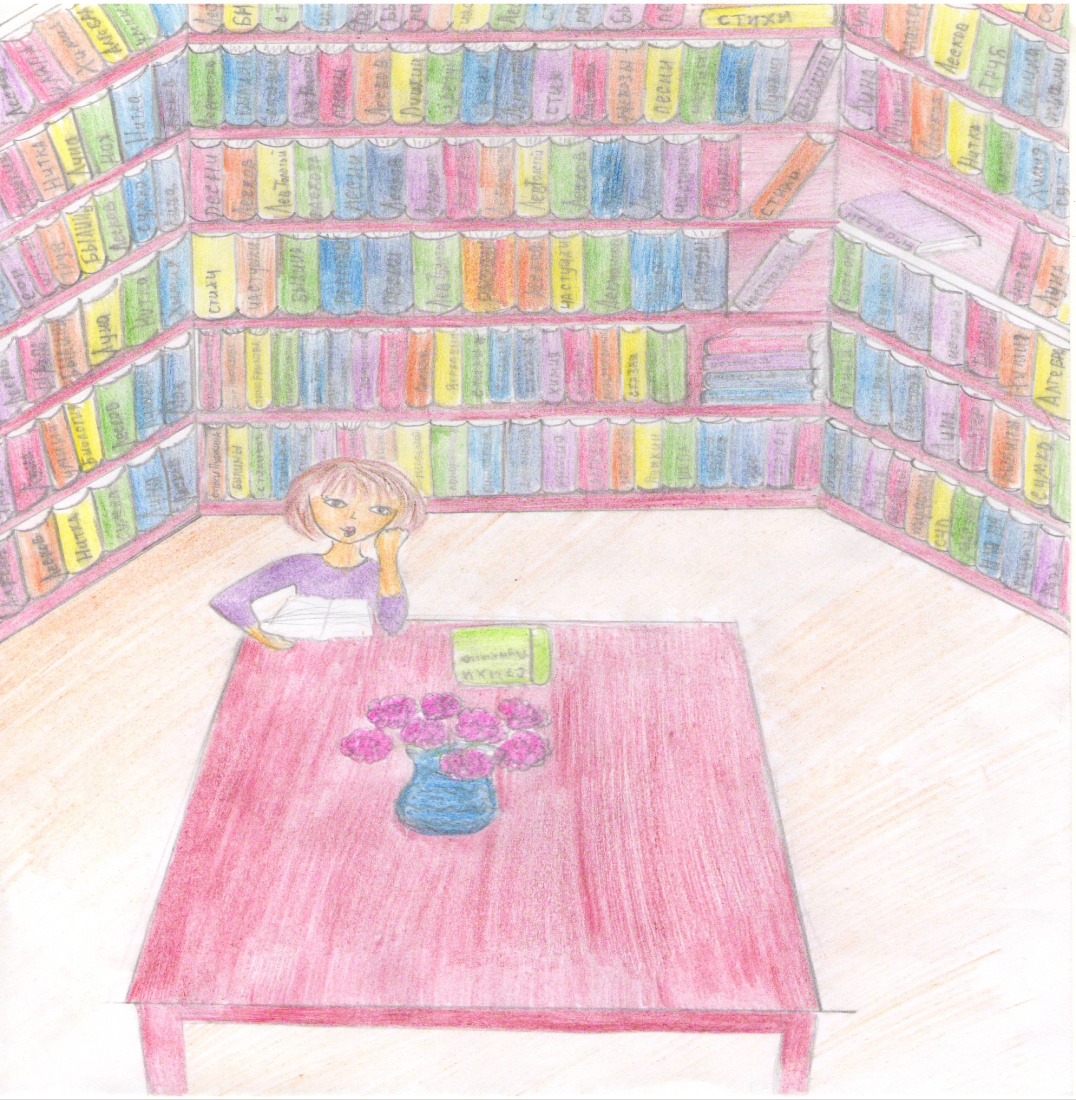 «Библиотека». Рис. Плохова Анастасия
Ворона
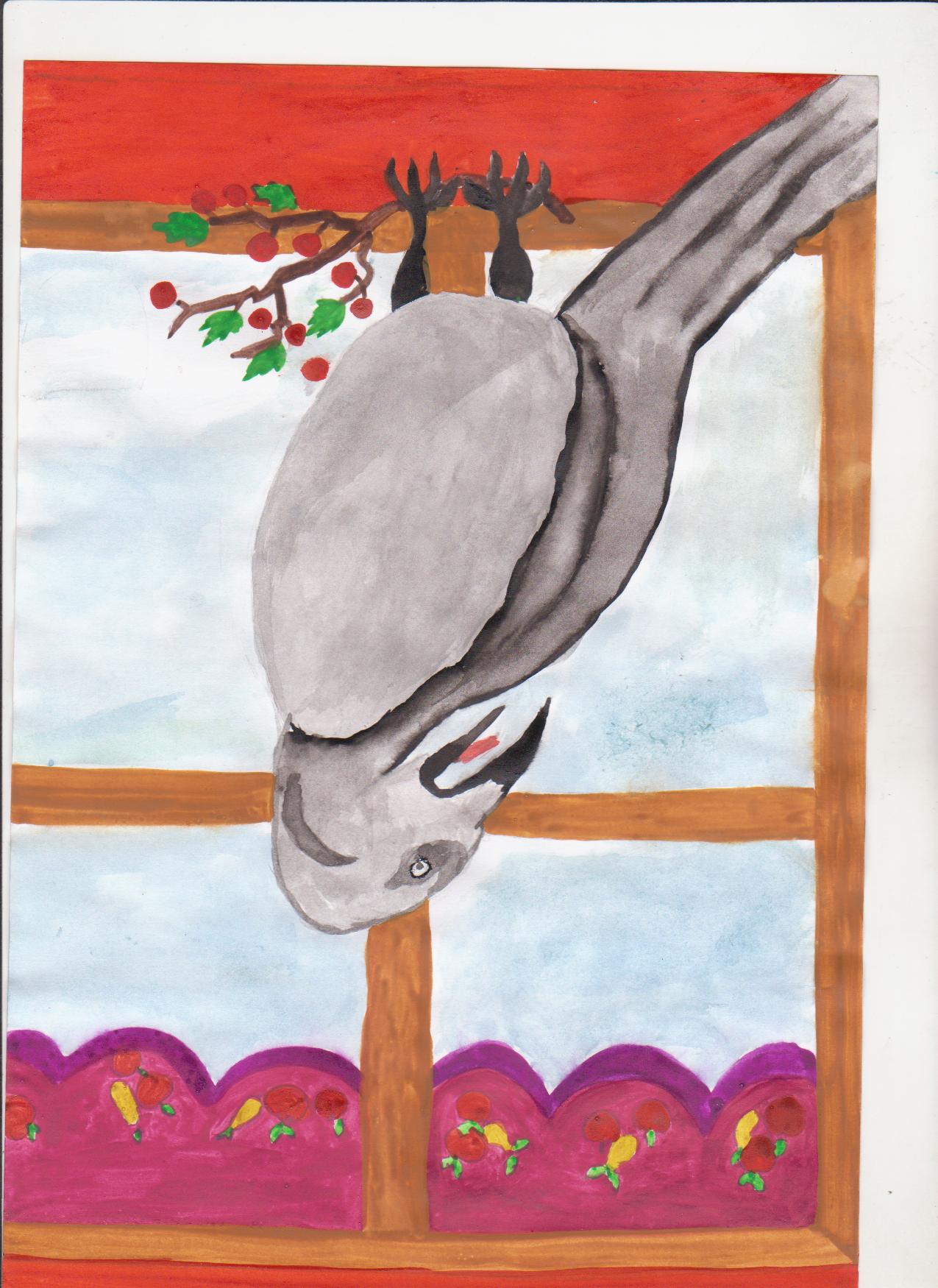 Стук в окно. Включаю свет.
Улыбаюсь сонно.                                                
Это шлёт мне свой привет
Старая ворона.
Мы – друзья, она вполне
За год осмелела.
«Кар! – кричит,  - 
                дай крошек мне
И берись за дело!»
Все тропинки замело.
Выпал снег до срока.
На душе моей светло:
Я не одинока…
«Ворона». Рис. Киселёв Сергей
Самолётик
Запустила самолётик в небо.                                                                                                Пусть летит, хоть короток полёт.                                                                                                                        Говорят, что будет много хлеба,                                                                                                                                   Если дождик вовремя пройдёт.

      Я не знаю,  кстати иль     некстати,                                                                                                                               Хлынул дождь как будто на заказ.                                                                                                                         Промочил моё льняное платье.                                                                                                                                     Он не может, видно, без проказ.

      Я стою – и всё темнее небо,                                                                                                                                                         Но не тянет убегать домой.                                                                                                                                              Хорошо, что будет много хлеба…                                                                                                                                  Только где же самолётик мой?
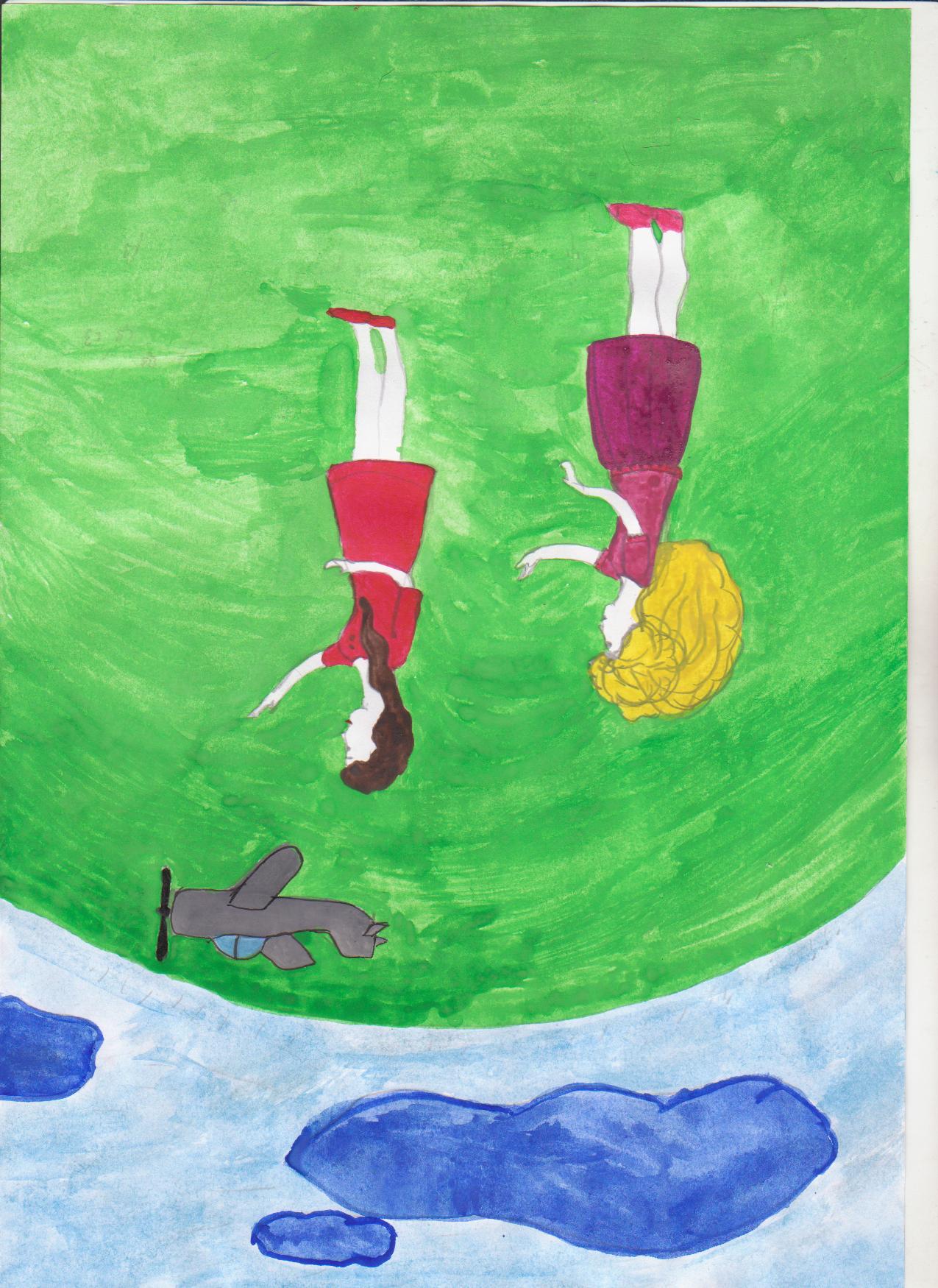 «Ворона». Рис. Плохова Любовь
Зайчик
Солнце весело смеётся:
«С добрым утром! Хватит спать».      
Сколько зайчиков у солнца!
Ни за что не сосчитать.
 
Зайчик, зайчик-шалунишка,
Объясни мне свой секрет:
Ты родня лесным зайчишкам?
Ты трусишка или нет?
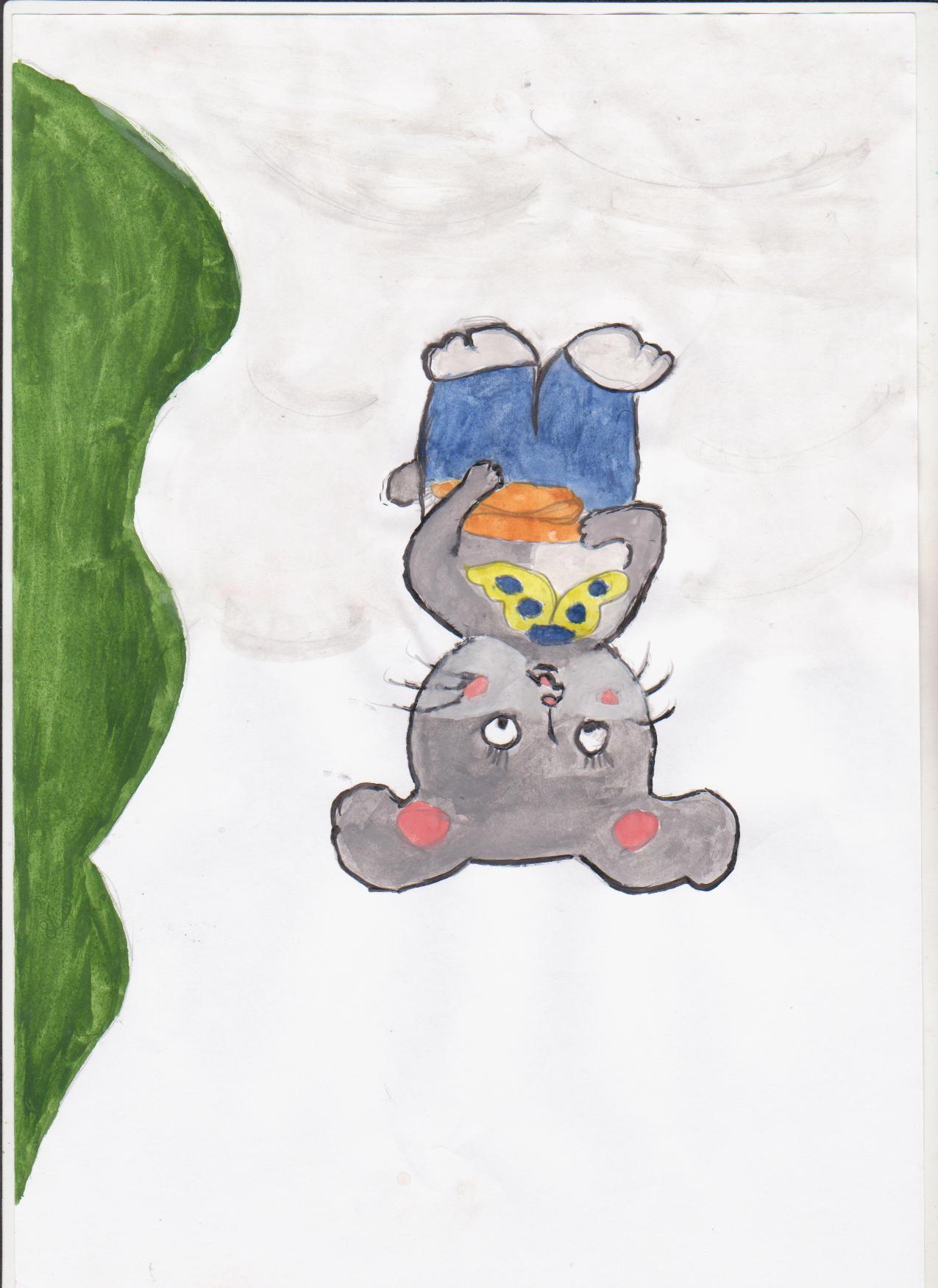 «Зайчик». Рис. Субхонова Комила
Зазнайка
Желтоглазая ромашка
На лужайке расцвела,                                       
И сама себя хвалила:
 «До чего же я мила! 

Платье с белой пелериной 
И зелёным пояском.
Славный мальчик-одуванчик
Ты со мною незнаком?   

Я - прекрасная ромашка.
Не стесняйся, погляди.
Нравлюсь я тебе, признайся! 
Если нравлюсь – подтверди».

Скромный мальчик-одуванчик  
На красавицу взглянул
И пушистою головкой 
Утвердительно кивнул…

В небе зорька догорает 
Небывалой красоты.
Плачет юная ромашка:
Одуванчик, где же ты?
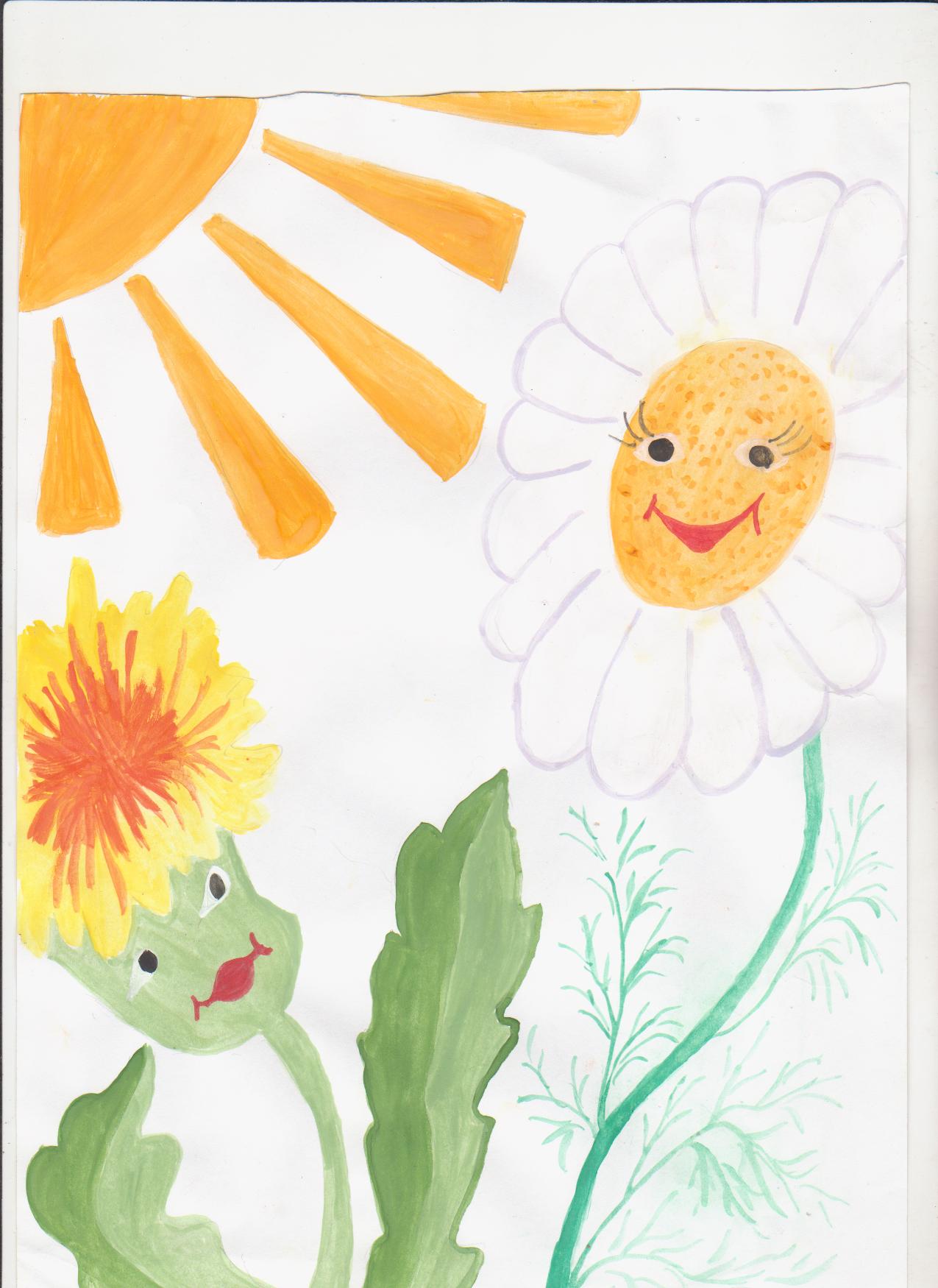 «Зазнайка». Рис. Дросина Ксения
Сегодня очень жарко
Вот-вот придёт гроза.                                                      
У твоего подарка
Весёлые глаза.
 
Собака или кролик?
Никак не разберу.
Смеёшься ты до колик…
Да это кенгуру!
 
На животе не латка –
Большой карман пришит.
В нём кенгурёнок сладко
И беззаботно спит.
 
От ветра ива гнётся,
Вовсю рокочет гром.
Боюсь, малыш проснётся.
Пойдём скорее в дом.
 
Игрушке на диване
Найдётся уголок.
Пусть спит малыш в кармане,
Чтоб волк не уволок.
Подарок
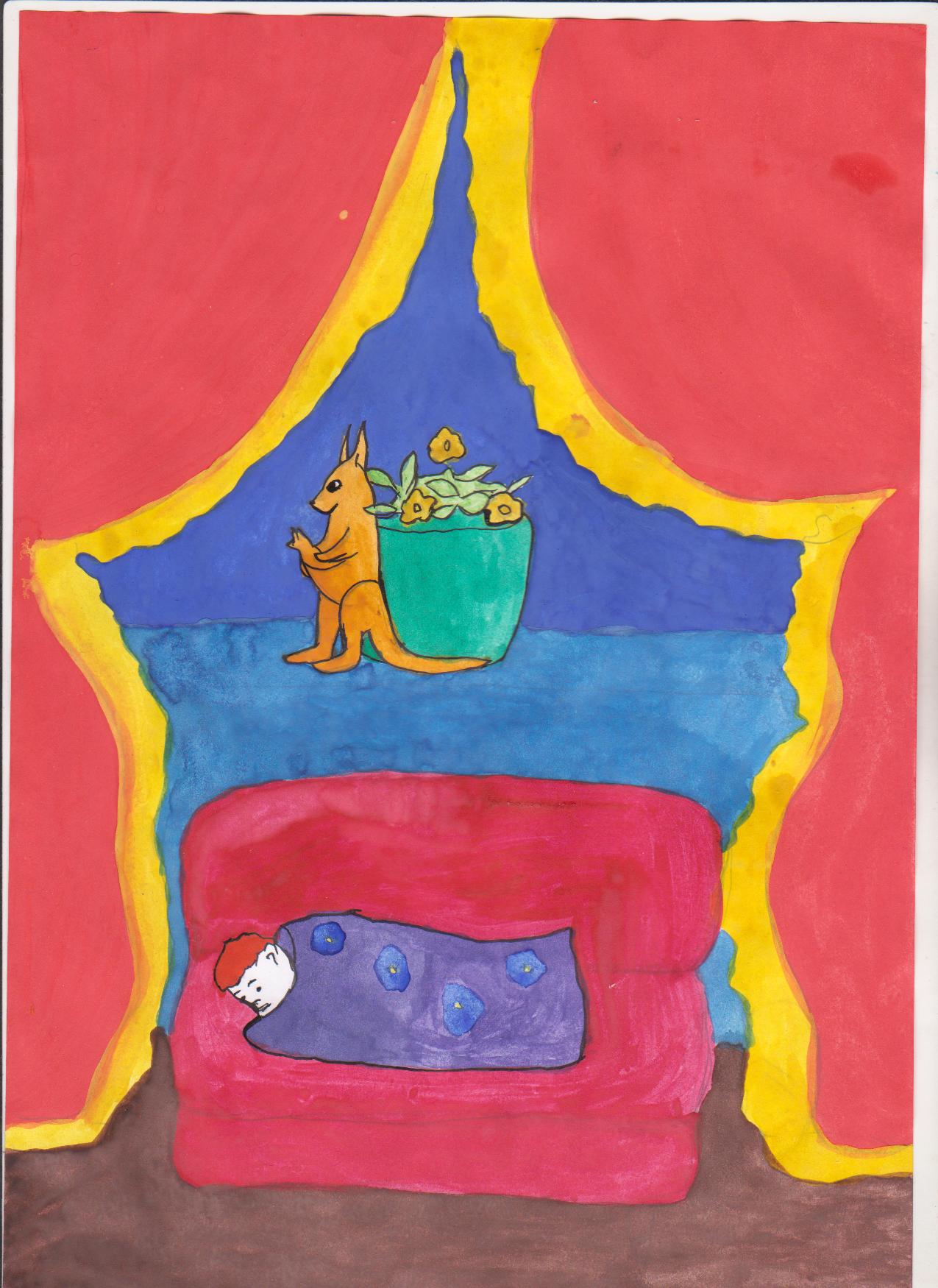 «Мурзик». Рис. Плохова Анастасия
Людмила Алексеевна Николаева Лучик солнцаСборник стихов для детей
Редактор-составитель  -  Побойкова Анастасия
Компьютерный набор: Дросина Ксения, Побойкова Анастасия
Художники: Дросина Ксения, Киселёв Сергей,
Мазин Александр, Плохова Анастасия, Плохова Любовь,
 Субхонова Комила
 
Руководитель проекта -  Дудкина Татьяна Николаевна
 
Благодарим за техническую поддержку
Зеленову Марину Борисовну и Аксёнову Елену Ивановну
 
Издательство «Родник»
МОБУ СОШ № 2
Гаврилов-Ям
2012